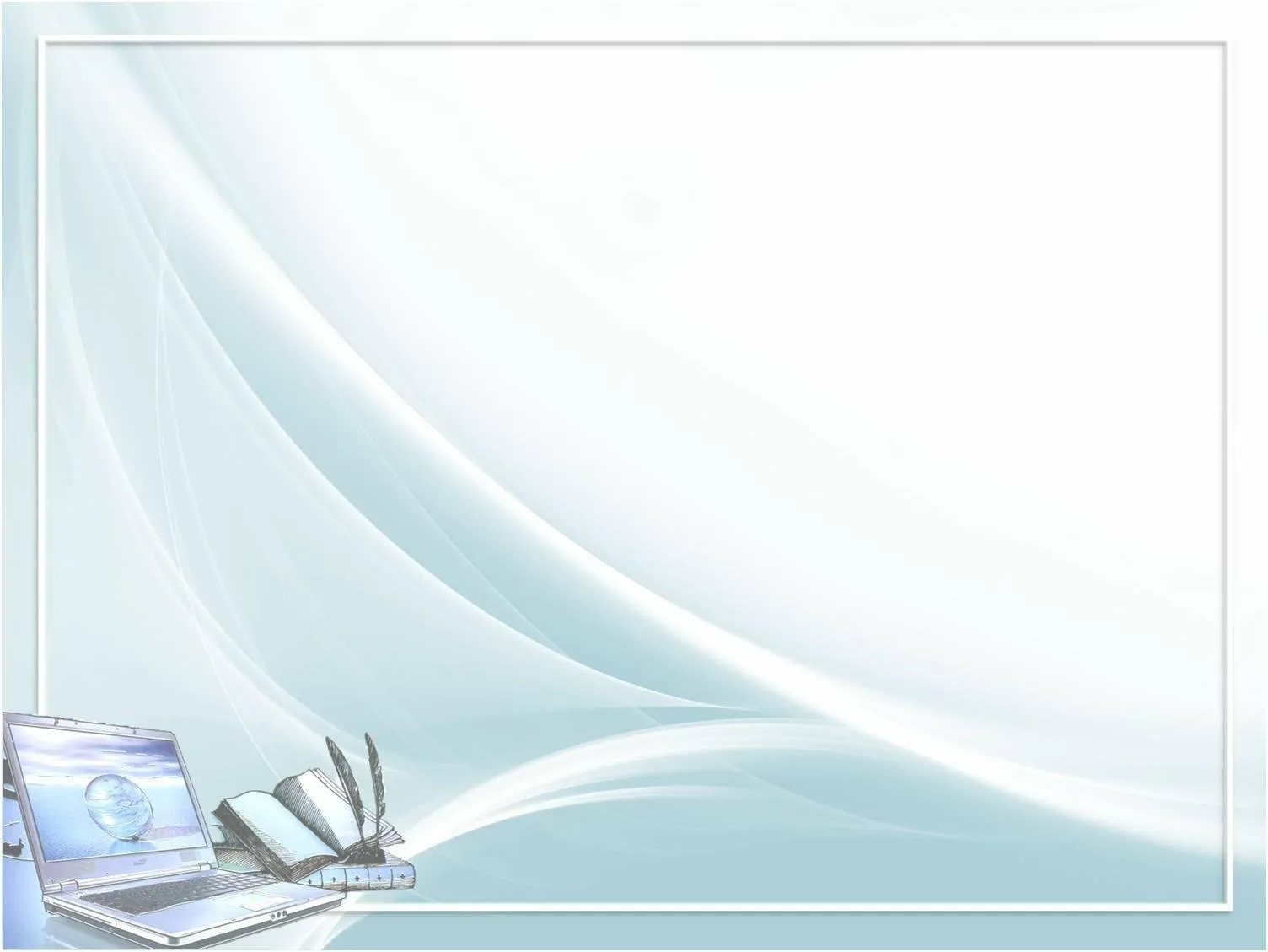 Структура современного урока . Проектирование урока с позиции требований обновленного стандарта

  Щербатова Е.Г., учитель начальных классов 
ГБОУ СОШ №1 г. Нефтегорска
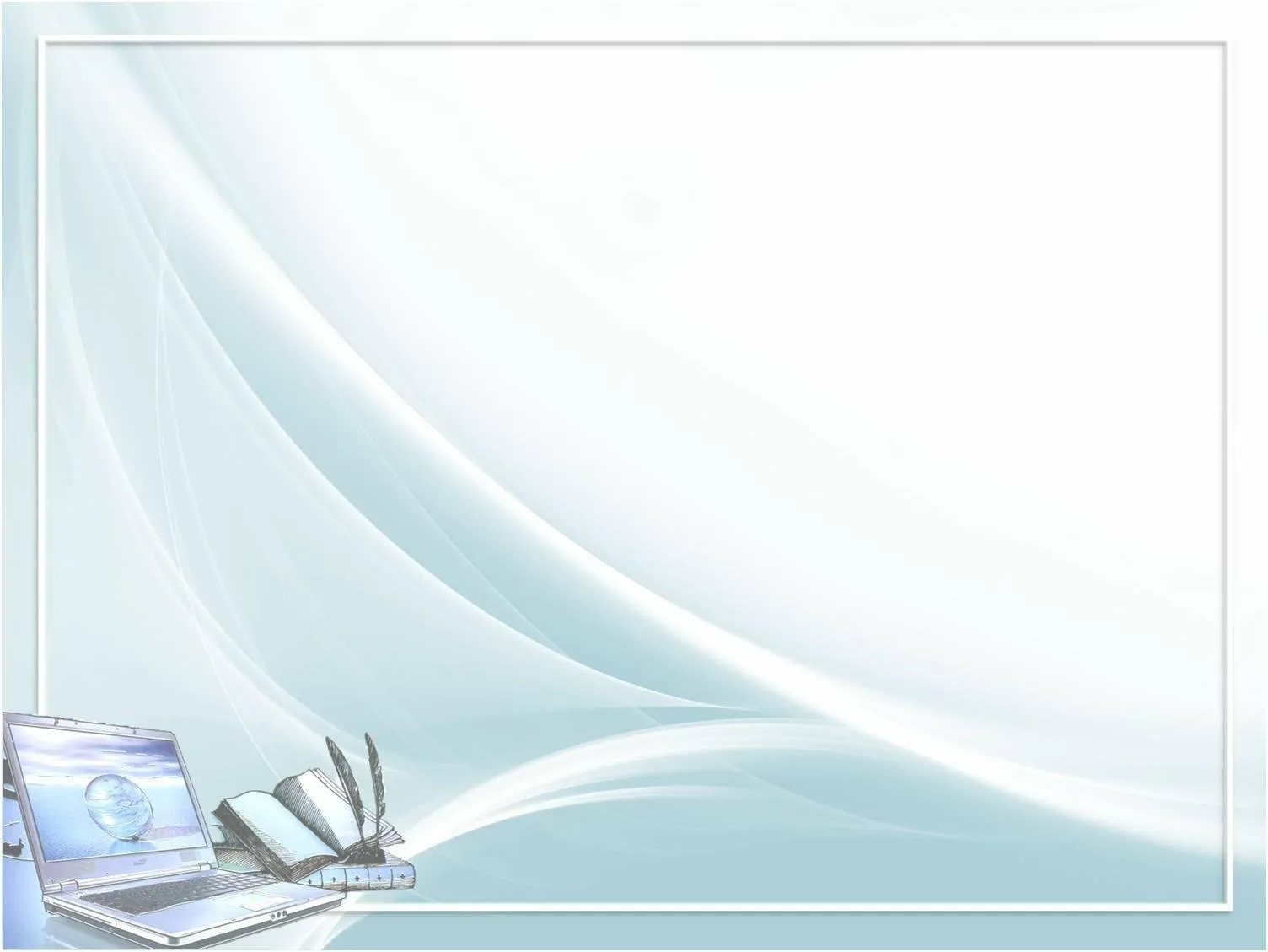 Если мы сегодня 
будем учить детей как вчера,
 мы украдём у них завтра.
					Джон Дьюи, философ
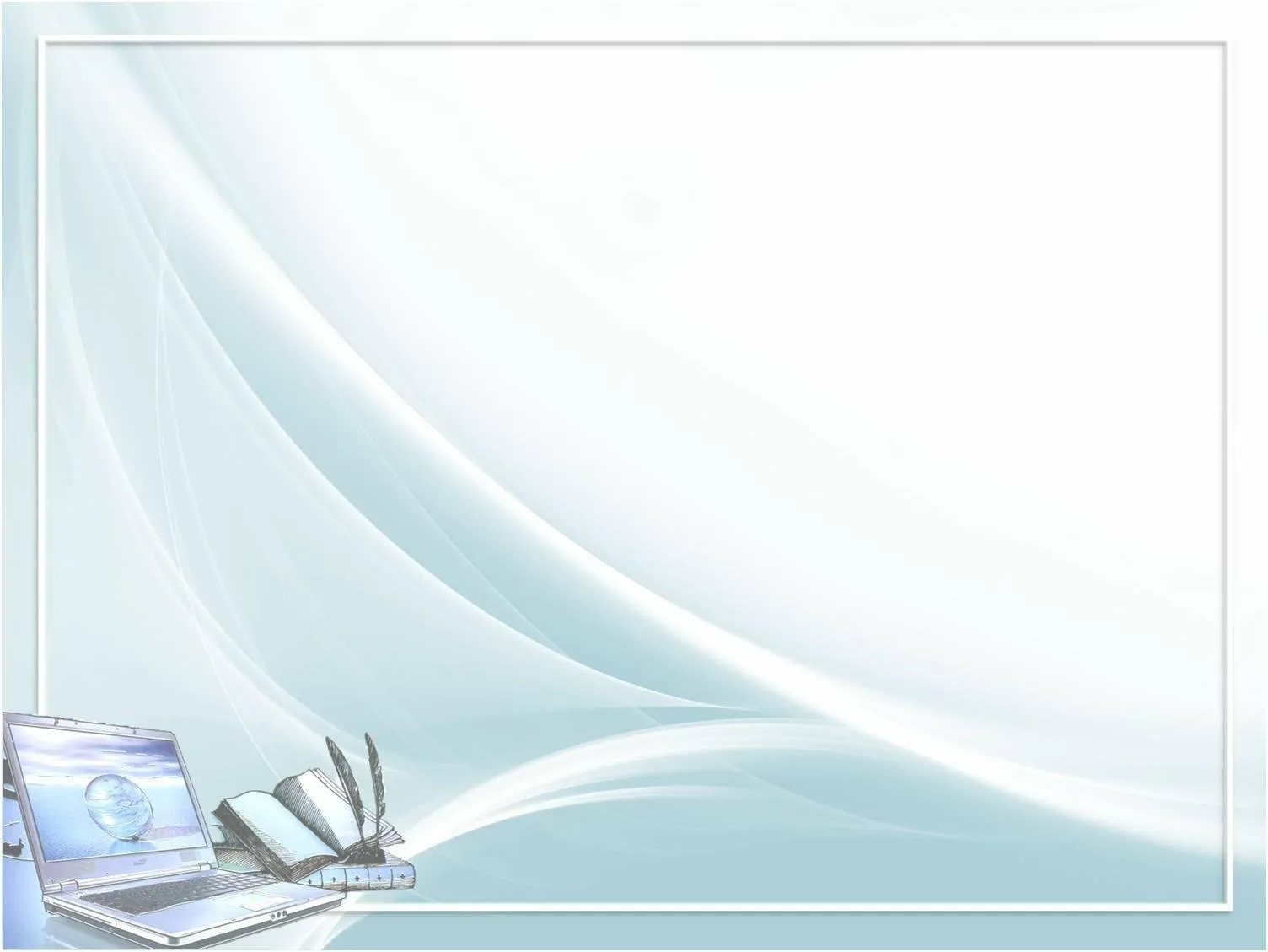 ,
Современный урок- это деятельностный урок

Создание проблемной ситуации учителем и 
              формулирование проблемы учениками

Актуализация ученикам   своих знаний

Поиск решения проблемы учениками

4.            Выражение решения учениками
                       5. Применение знаний    учениками
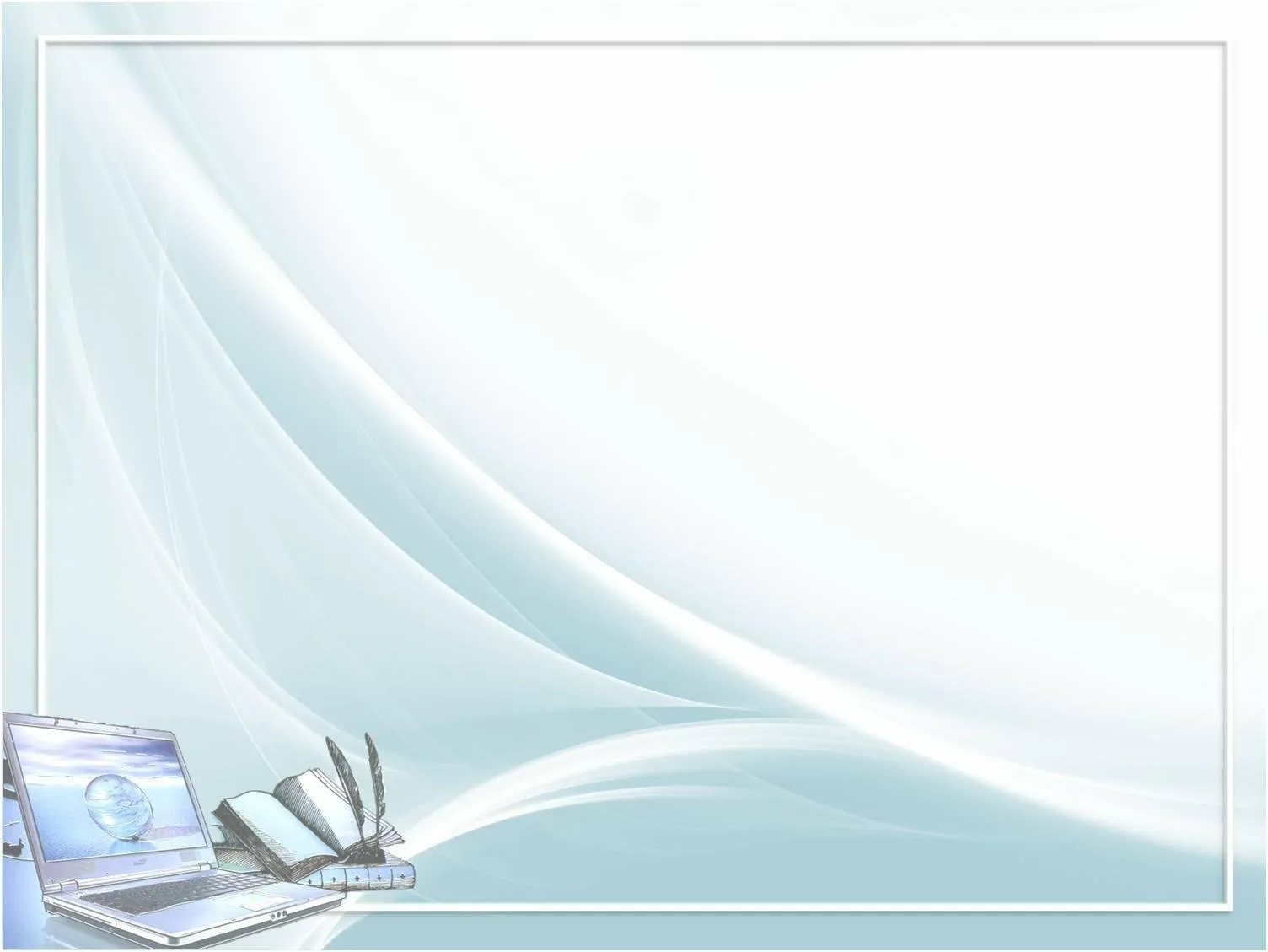 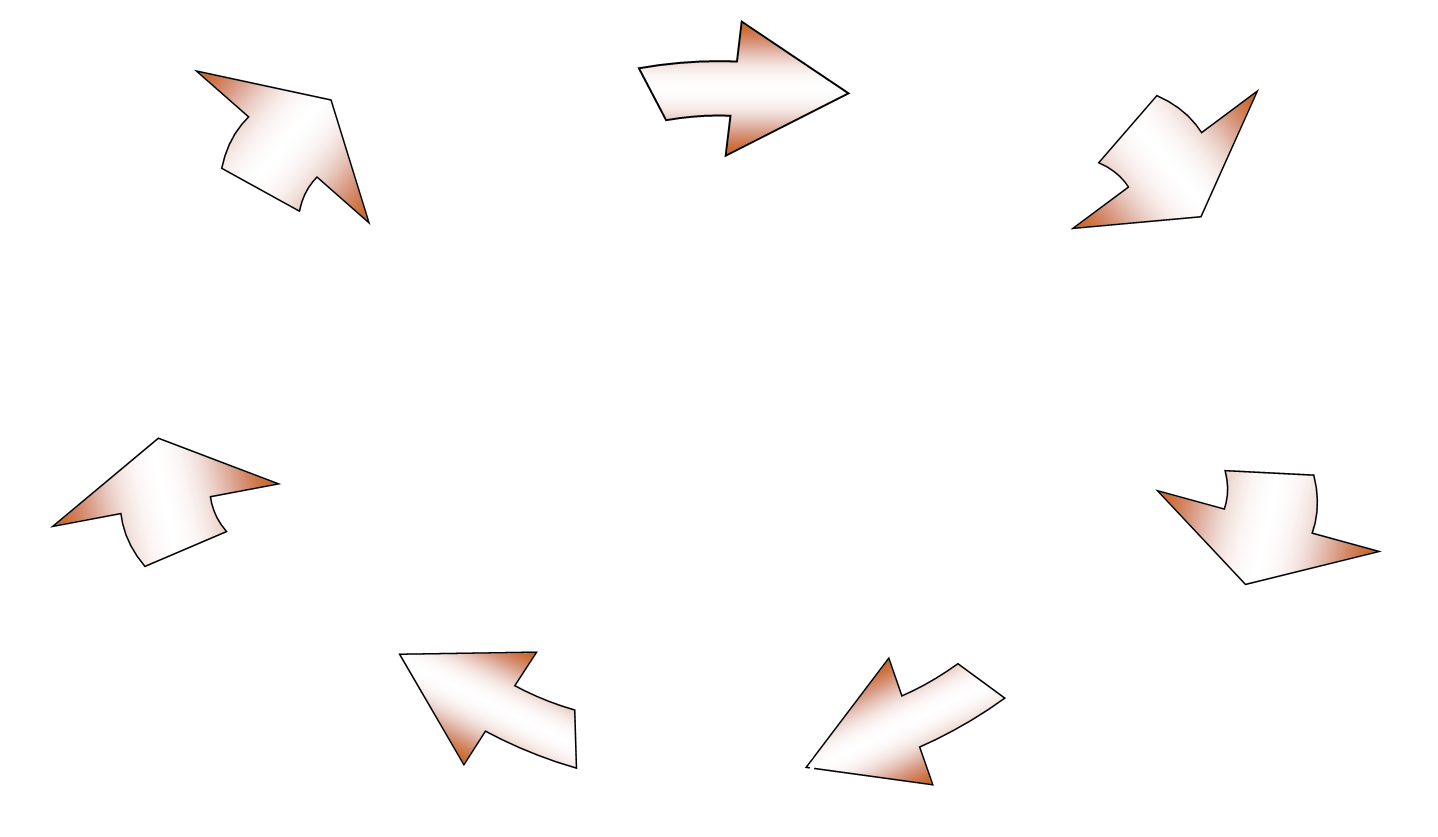 УУД 
формируются 
в процессе
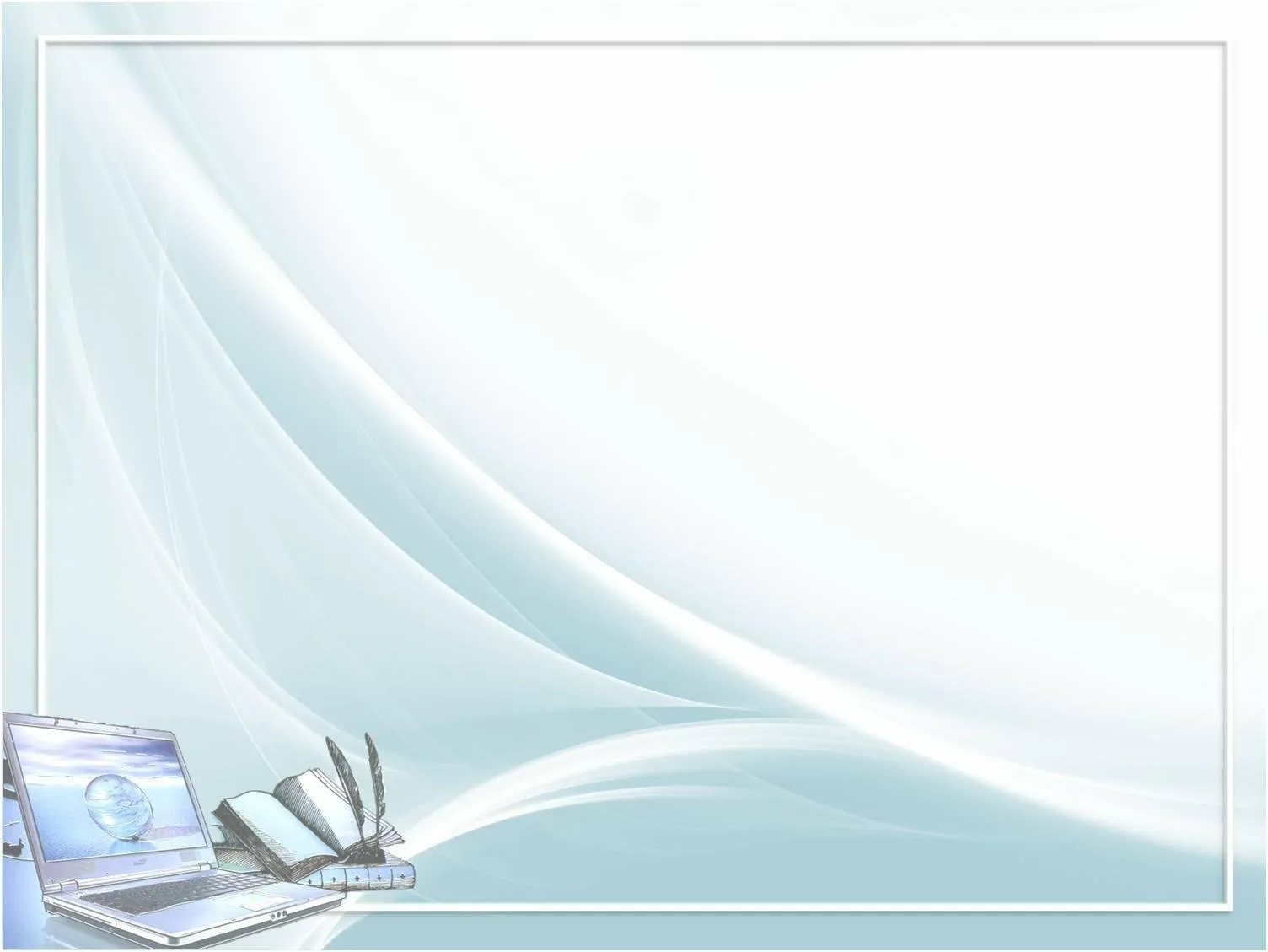 Алгоритм проектирования урока

Первое:
-четко определить и сформулировать для себя тему урока;
-определить место темы в учебном курсе;
-определить ведущие понятия, на которые опирается данный урок
-обозначить для себя ту часть учебного материала, которая будет использована в дальнейшем, иначе говоря, посмотреть на урок через призму перспективы своей деятельности
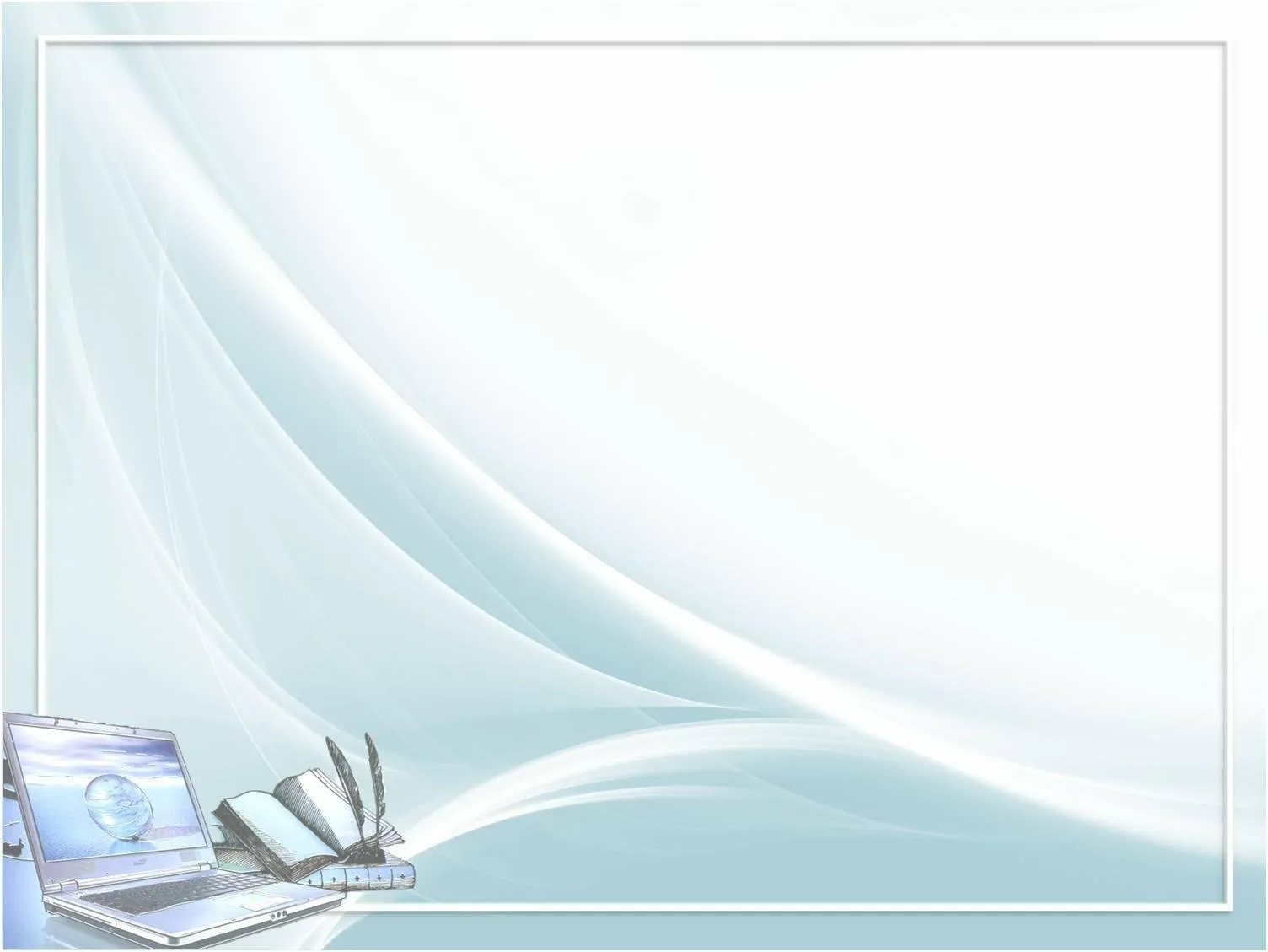 Второе.
Определить и четко сформулировать для себя и отдельно для учащихся целевую установку урока - зачем он вообще нужен?

Как же определяется цель урока в логике системно-деятельностного подхода к образованию? 
В соответствии с ФГОС цель урока заключается в достижении личностных (принятие новых ценностей, нравственных норм), метапредметных (освоение способов деятельности, навыков самоорганизации), предметных (приобретение знаний и умений по данному предмету) результатов образования. Задачи урока – шаги по направлению к цели: что нужно сделать для достижения результата.
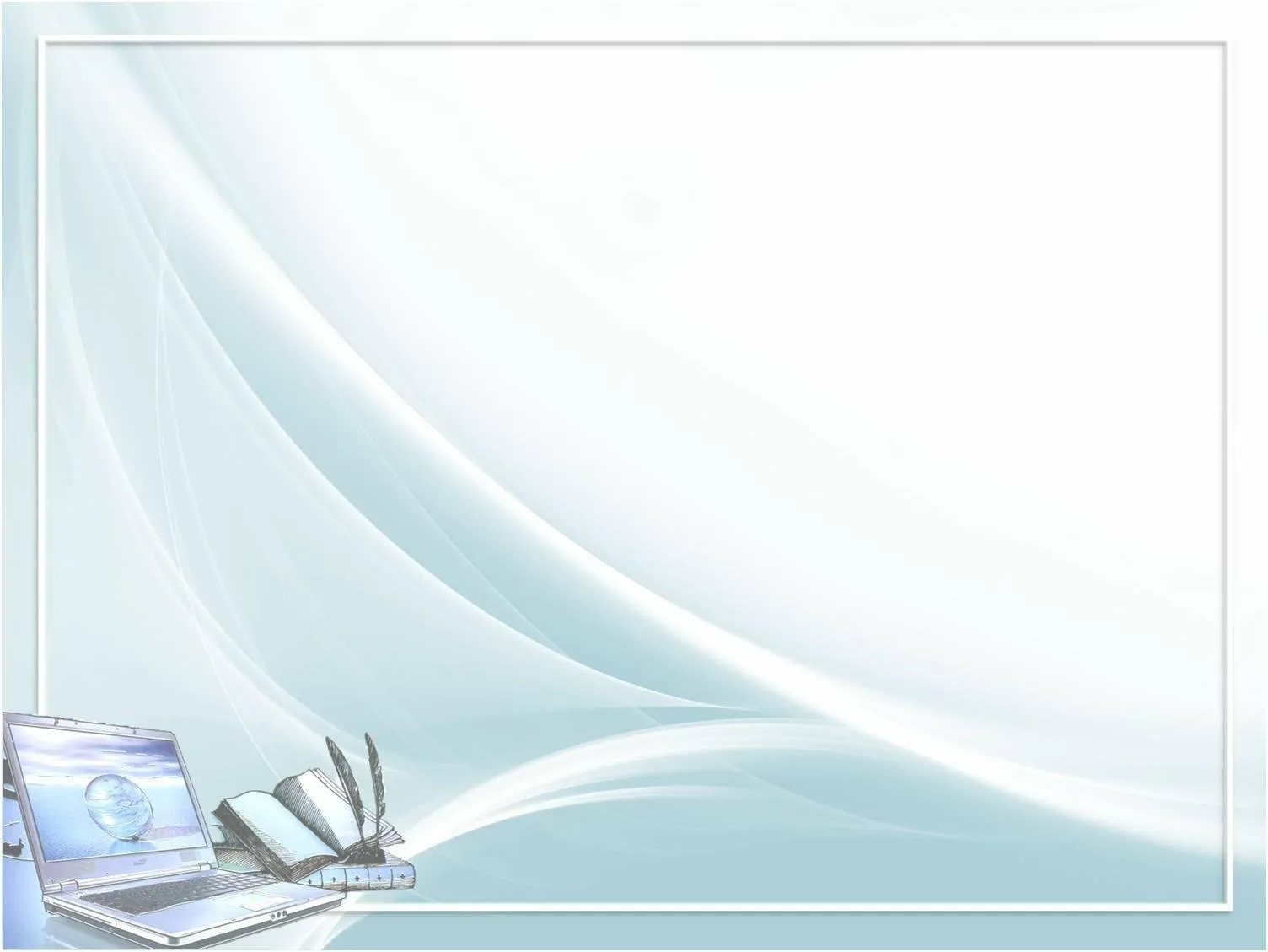 Третье
1. Спланировать учебный материал
2. Подобрать учебные задания, целью которых является:
узнавание нового материала;
воспроизведение;
применение знаний в новой ситуации;
применение знаний в незнакомой ситуации;
творческий подход к знаниям.
3. Упорядочить учебные задания в соответствии с принципом "от простого к сложному".
4. Составить три набора заданий:
задания, подводящие ученика к воспроизведению материала;
задания, способствующие осмыслению материала учеником;
задания, способствующие закреплению материала учеником.
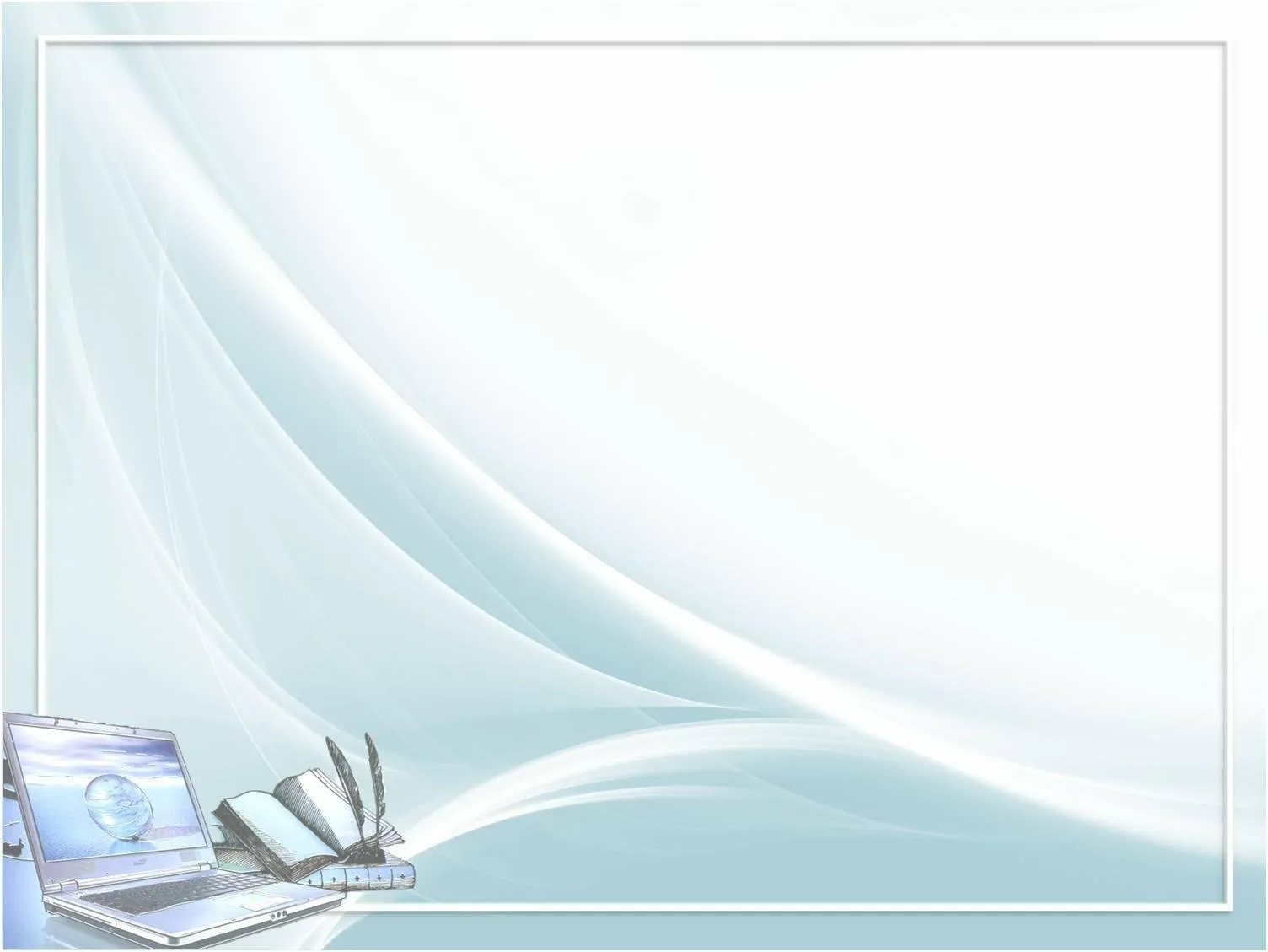 Четвертое.
Выяснить, над какими конкретно умениями в настоящий момент необходимо работать ученикам. Здесь необходимо четко представлять, какие универсальные учебные действия формируются на каждом этапе урока.
 При правильной организации деятельности учащихся на уроке формируются: 
на этапе объявления темы урока - познавательные, общеучебные, коммуникативные учебные действия, 
на этапе сообщения целей и задач – регулятивные, целеполагания, коммуникативные и т.д.
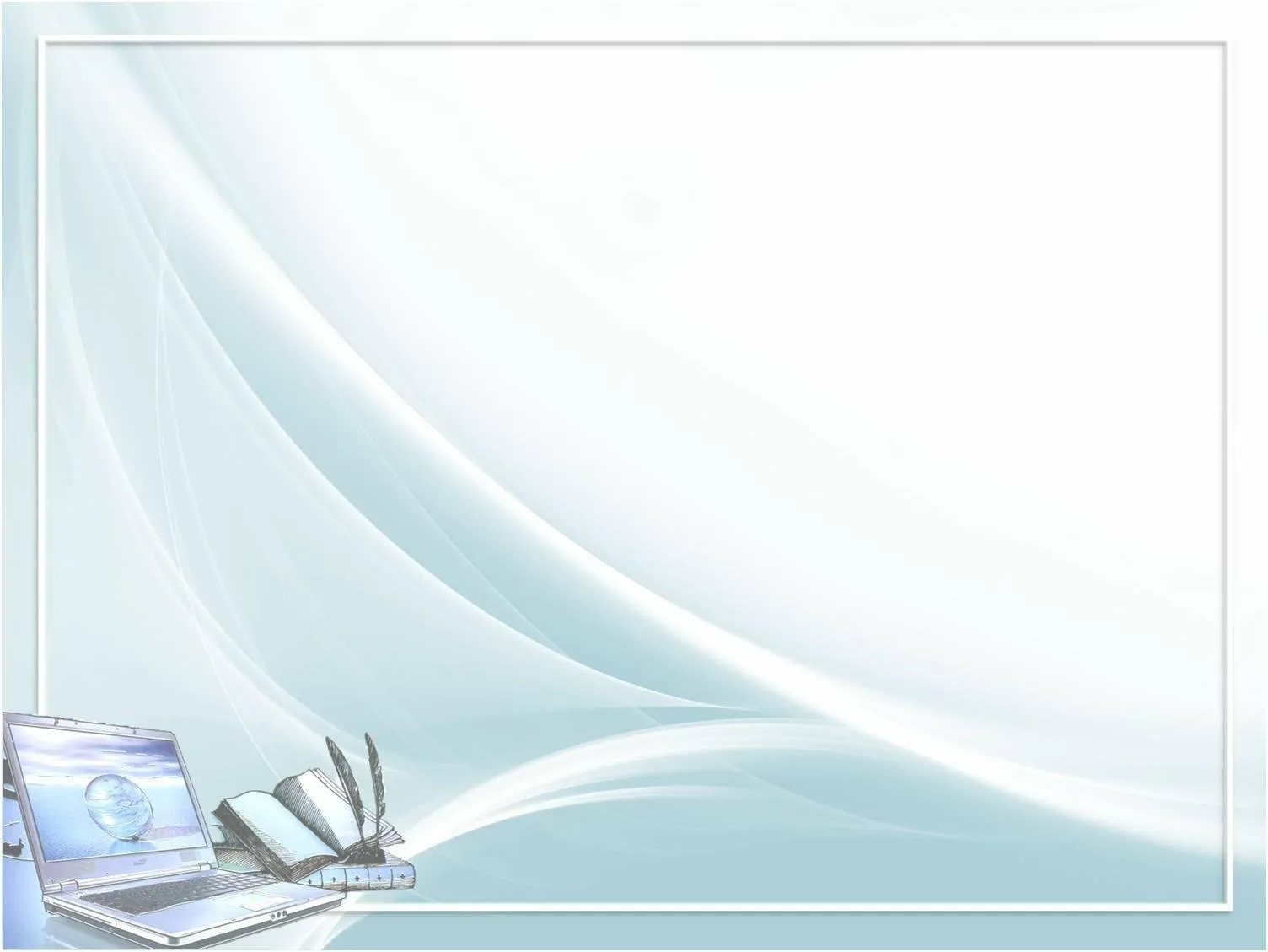 Пятое.
Продумать "изюминку" урока. Каждый урок должен содержать что-то, что вызовет удивление, изумление, восторг учеников - одним словом, то, что они будут помнить, когда все забудут.
Шестое.
Разработать	структуру урока. Например, структура урока введения нового материала имеет следующие этапы:
мотивационно-целевой;
процессуальный;
рефлексивно-оценочный
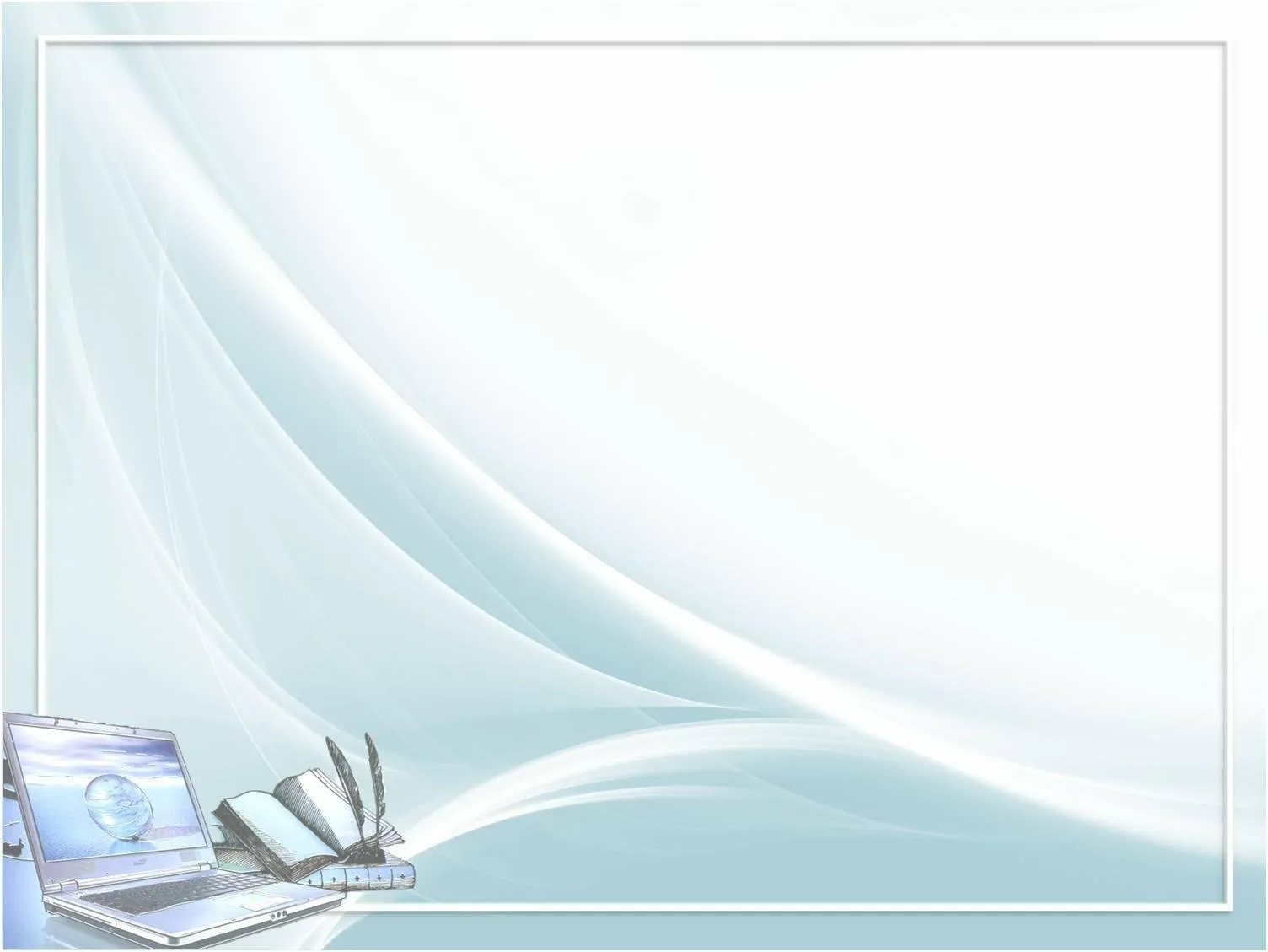 Седьмое.
Определить способ оценки результатов урока и рефлексии учащимися хода урока и результатов собственной деятельности.
Спланировать контроль за деятельностью учащихся на уроке, для чего подумать:
что контролировать;
как контролировать;
как использовать результаты контроля
Задание ученикам по рефлексии их деятельности должно помогать им найти ответы на ряд вопросов: 
«Что мы сегодня делали? Для чего это необходимо? Каков главный результат? В чем состоит приращение знаний по данной теме? Благодаря чему оно произошло? Какие возникли вопросы по теме? и т.п.»
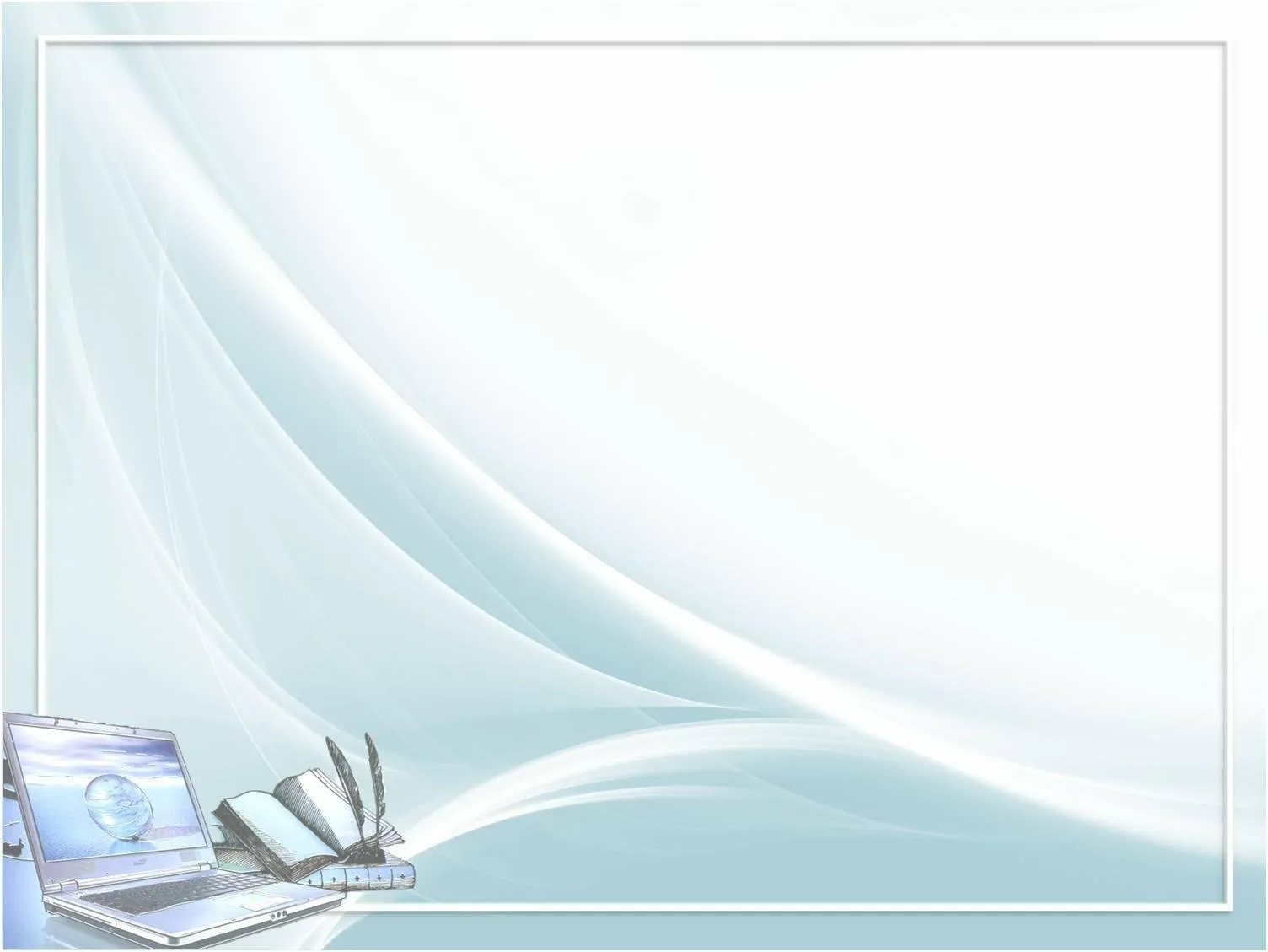 Восьмое.

Разработать домашнее задание,
 ориентированное на создание учащимися образовательных продуктов, объективирующих их личностные привращения как результат урока. При этом к домашнему заданию предъявляются те же требования, что и к оценочным заданиям в ходе урока: оно должно быть комплексным, предоставлять возможность обучающимися по своему выбору выходить на разные уровни выполнения задания и представления результатов.
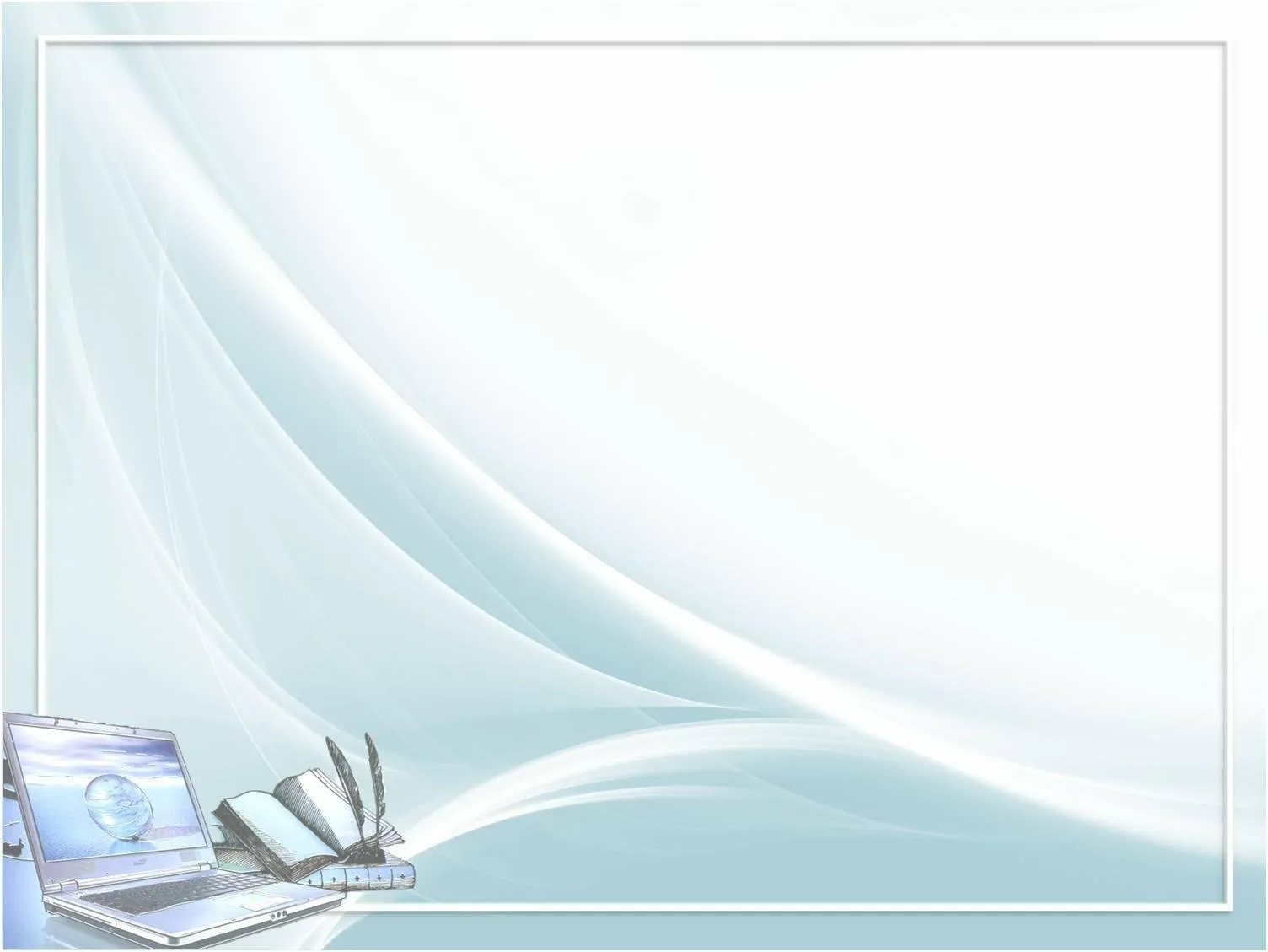 Девятое.
Подготовить оборудование для урока. 
Составить список необходимых учебно- наглядных пособий, приборов и т. д. 
Продумать вид классной доски, чтобы весь новый материал остался на доске в виде опорного конспекта.